Under construction
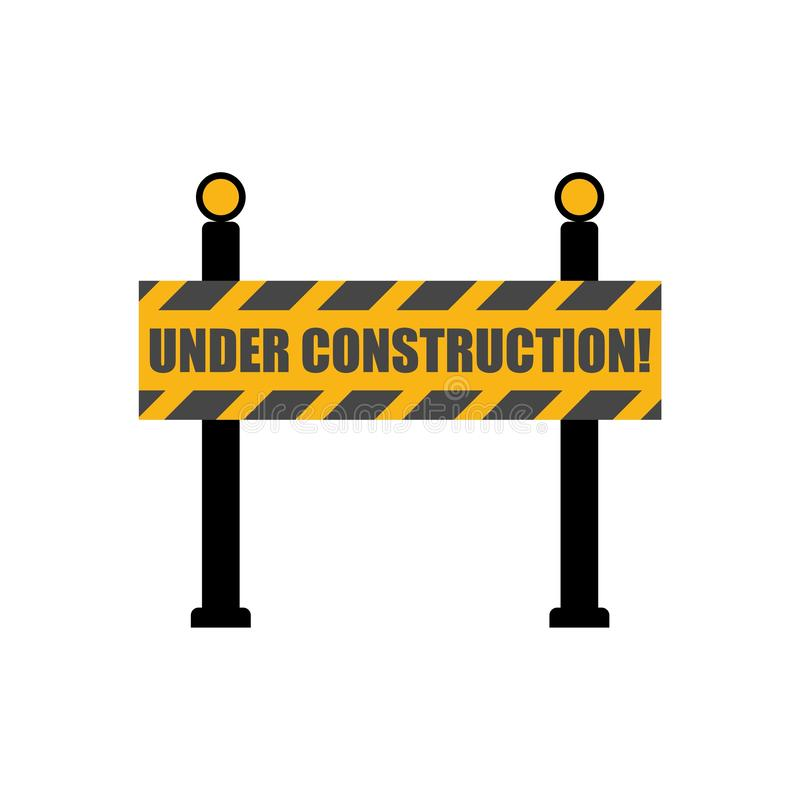